Саша
по
сушку
шла    и
сосала
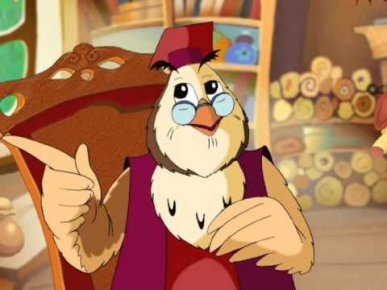 шоссе
Шла Саша по шоссе и сосала сушку.
КА ? КА
КРЫ ? А
МИ ? КА
? ОК
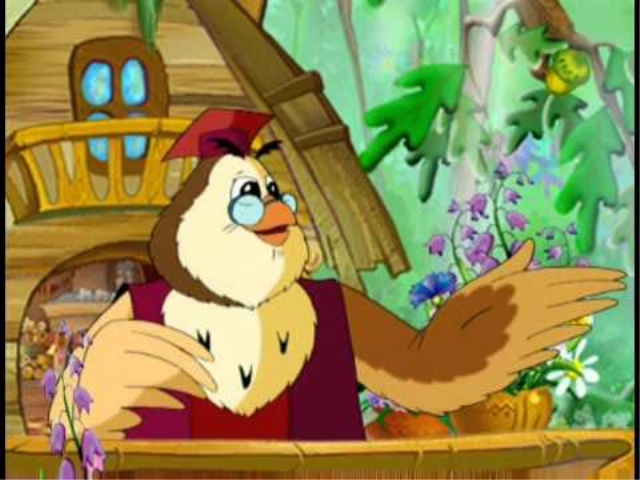 [Ш]
[С]
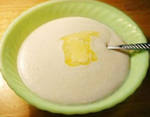 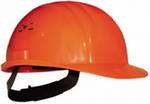 КА ш КА
КА c КА
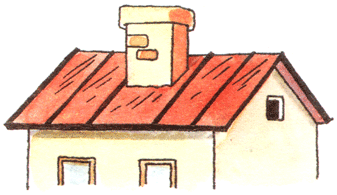 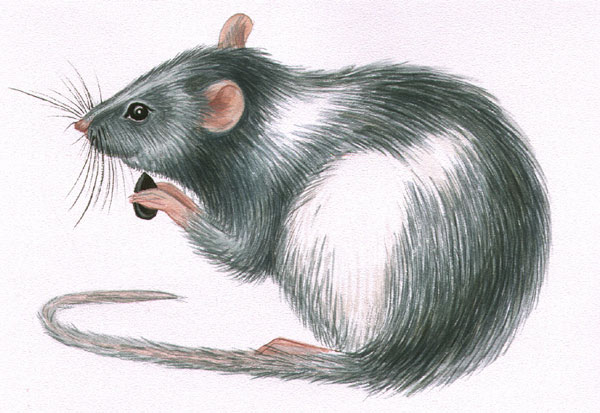 КРЫ ш А
КРЫ с А
[Ш]
[С]
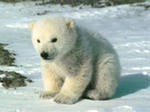 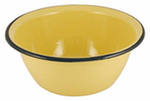 МИ с КА
МИ ш КА
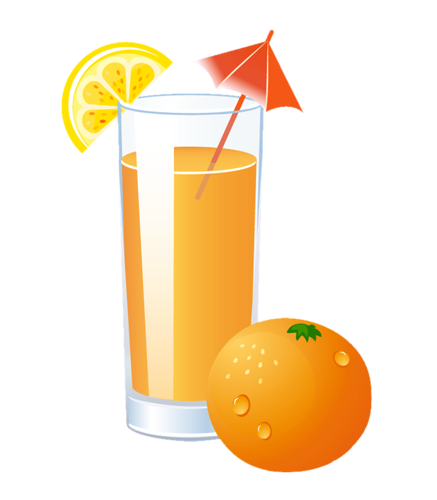 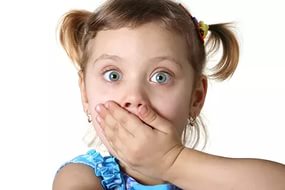 С ОК
ш ОК
Валентина Осеева
Просто старушка
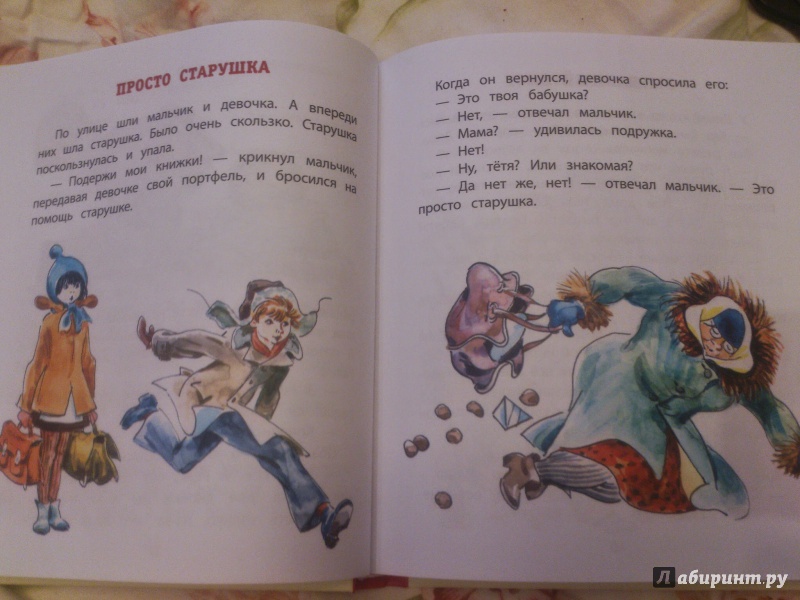 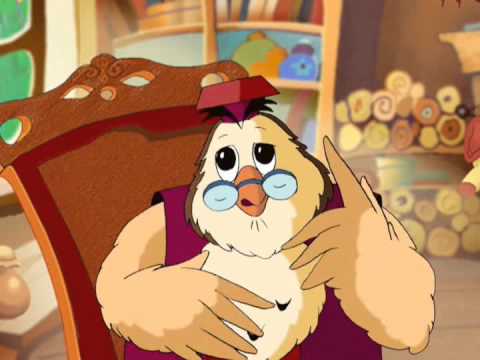 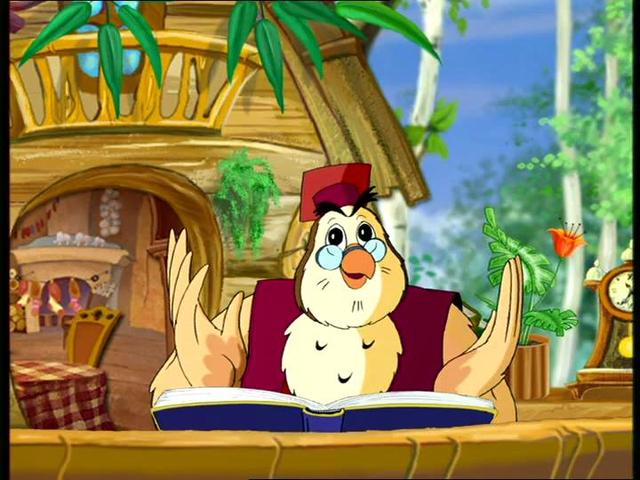 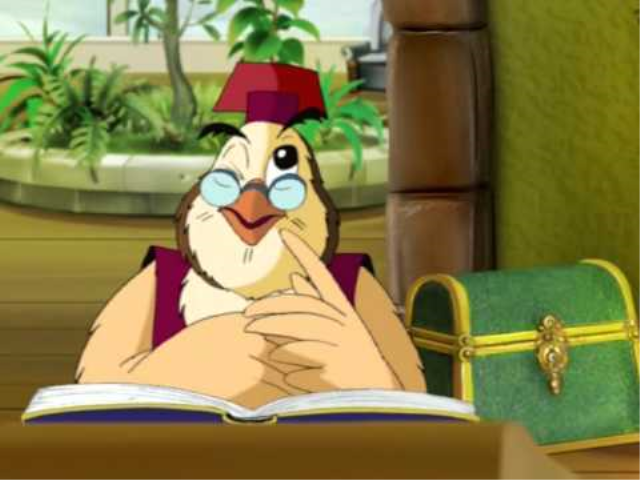